Branston Junior Academy
Science progression document
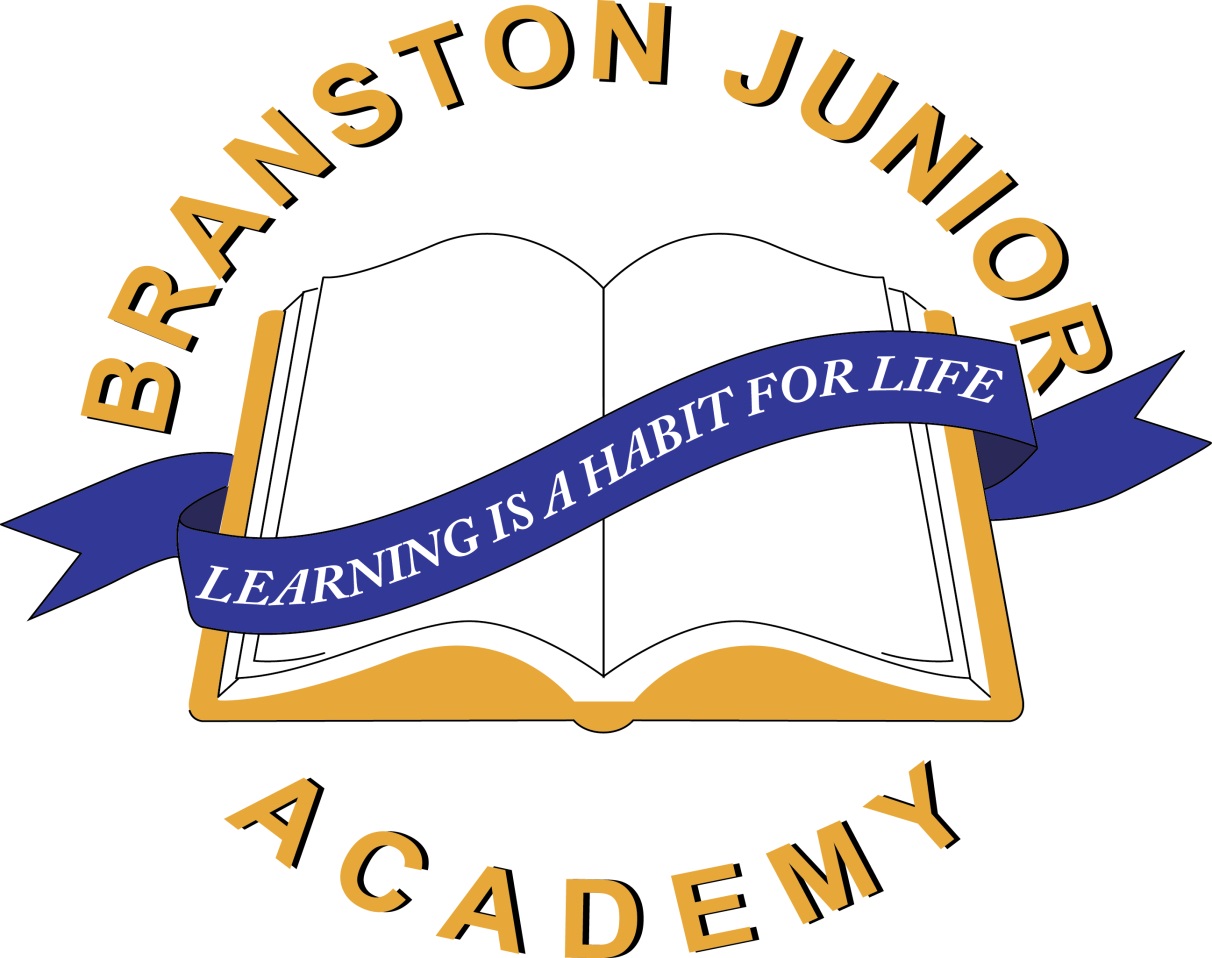 Contents
Branston Junior Academy Long Term Plan ………………………………………….………   p3
Progression of Enquiry Skills  NC – Working Scientifically ……………………………  p7 
Prior and Subsequent learning ……………………………………………………………......... P11
Key Vocabulary   Introduction ………………………………………………………………….....p25
Key Vocabulary   Lower KS2 ………………………………………………............................p26
Key Vocabulary   Upper KS2 …………………………………………………………………………p31
Studying Scientists……………………………………………………………………………………….p36
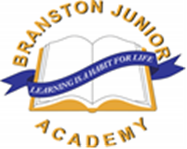 2
Science coverage over the 4 year rolling programme at Branston Junior Academy
3
4
5
6
Below are the key areas of the Working Scientifically strands of science, arranged to show the progression from Year 3 to Year 6.
7
8
9
10
Prior and Subsequent Learning

It is important that, as a unit of work is taught,  all teachers, and therefore children,  are aware of where this particular area of learning fits into the whole curriculum. The following information shows the prior learning for each unit, and states, if necessary, where it then feeds into future units. 

For some units,  such as Animals, Including Humans, due to the structure of our school, children will encounter units in a different order of our two year rolling programme.  The year group stated at the top of each column refers to the year group in which the unit fits into the National Curriculum, and is not necessarily the year children will be in as they study this unit.
11
12
13
14
15
16
17
18
19
20
21
22
23
24
Scientific Vocabulary 
Key Vocabulary:

The National Curriculum that’s that: 
Lower KS2 – “Pupils should read and spell scientific vocabulary correctly and with confidence, using their growing word reading and spelling knowledge.”
Upper KS2 – “Pupils should read, spell and pronounce scientific vocabulary correctly.”
 
At Branston Junior Academy:
In addition to scientific vocabulary being displayed on working walls in the classroom, children will be given a vocabulary list to stick in books at the start of a new unit of work.  This will be frequently referred to during science lessons and when other appropriate situations arise, for example if topic work is linked to science learning. As the unit of work progresses, children will ensure they can explain the meaning of the topic words and that they are using them effectively within written work.  The accurate spelling of these words will be encouraged and spelling will be reinforced; children will be prompted to look back at this list in order to check the accurate spelling. 

Lists of agreed key vocabulary for each unit of work follow.
25
Key Vocabulary

LKS2
26
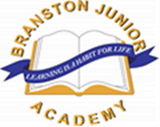 27
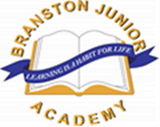 28
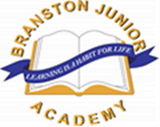 29
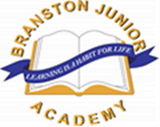 30
Key Vocabulary

UKS2
31
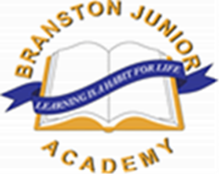 32
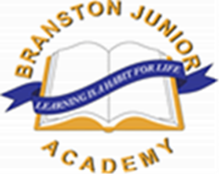 33
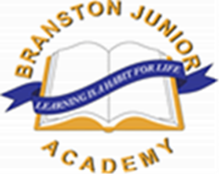 34
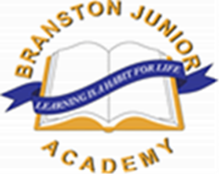 35
36